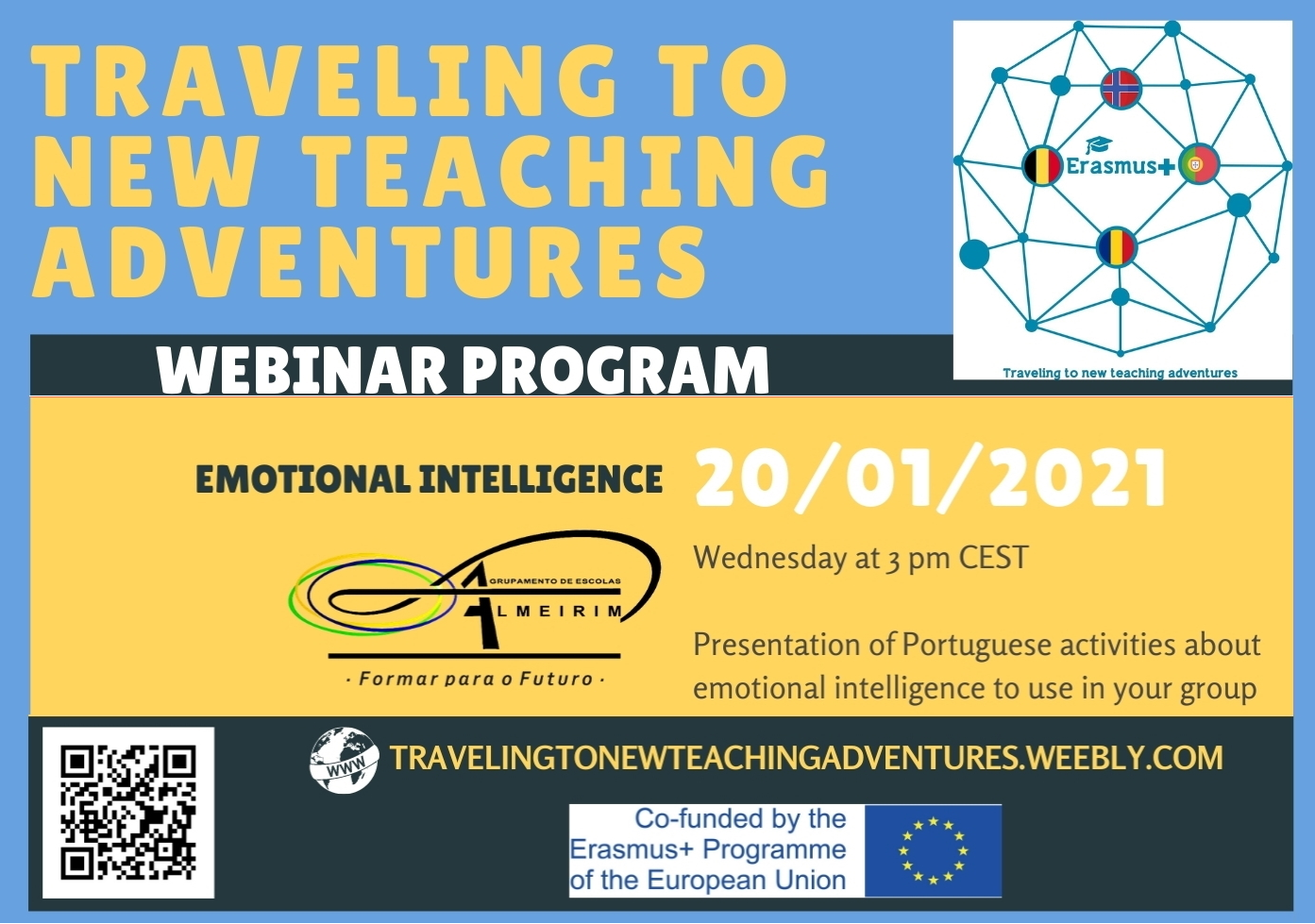 2nd webinar 
Evaluation
Almeirim group of schools
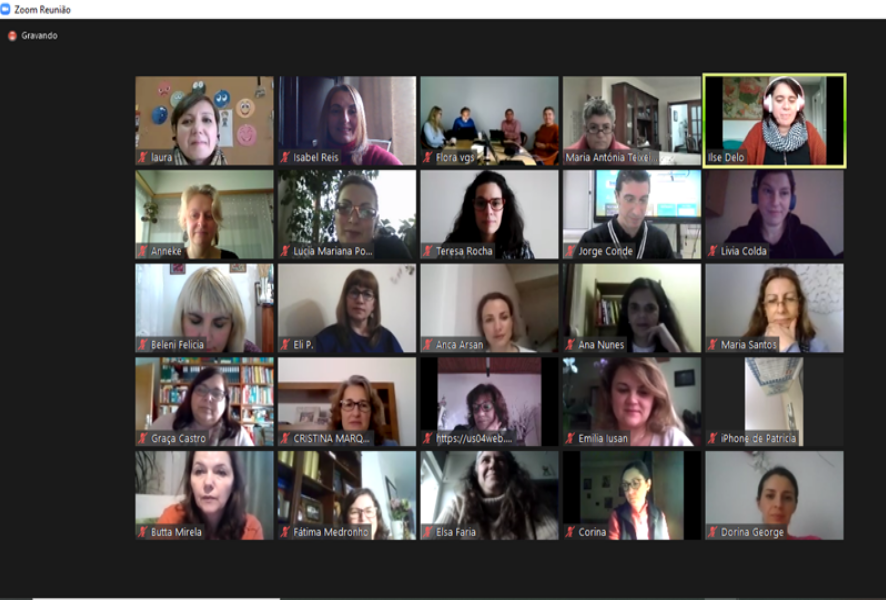 The webinar was attended by 55 people
It was evaluated by 44 people
Question 1:
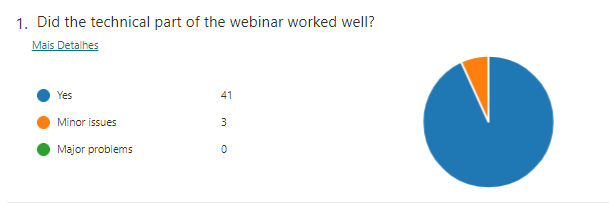 Question 2:
Internet connection was the only problem referred in the answers
Question 3:
More than 75% of the participants considered the webinar very useful.
Question 4:
The answers were different but most of them referred that the webinar made clearer the importance of emotions in school activities. 

The practical part of the webinar and the project results were referred as being very important.
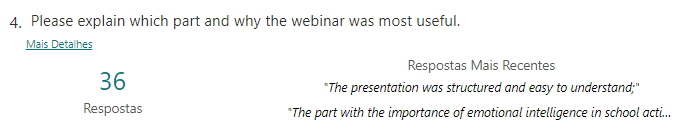 Question 5:
Thank you for the kind words of all participants!
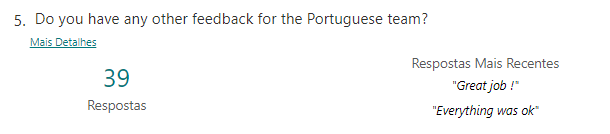